От норм ГТО – к олимпийским медалям!
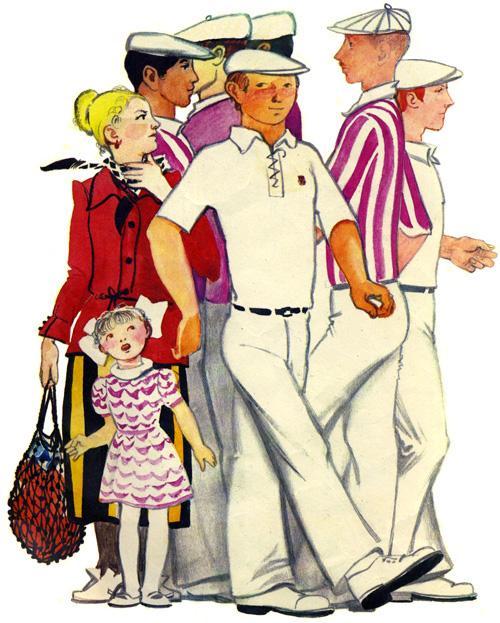 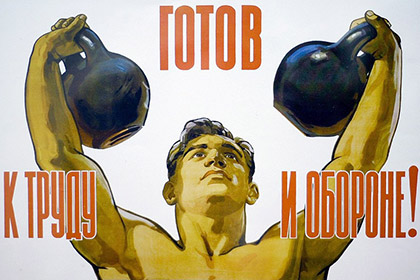 Простота и общедоступность физических упражнений и видов спорта, включенных в нормативы ГТО, их очевидная польза для укрепления здоровья сделали его популярным среди населения и особенно среди молодежи.
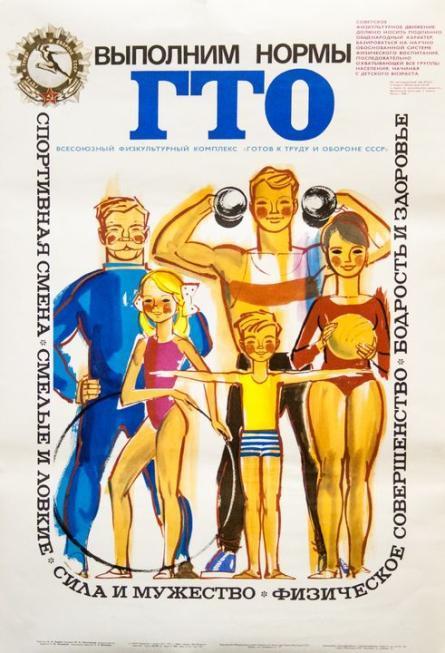 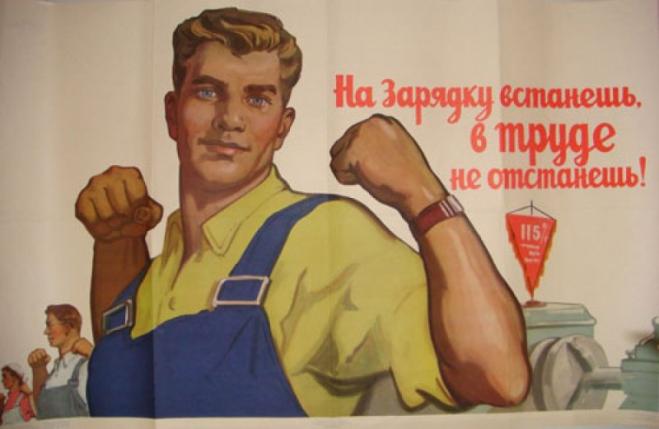 Что такое ГТО?
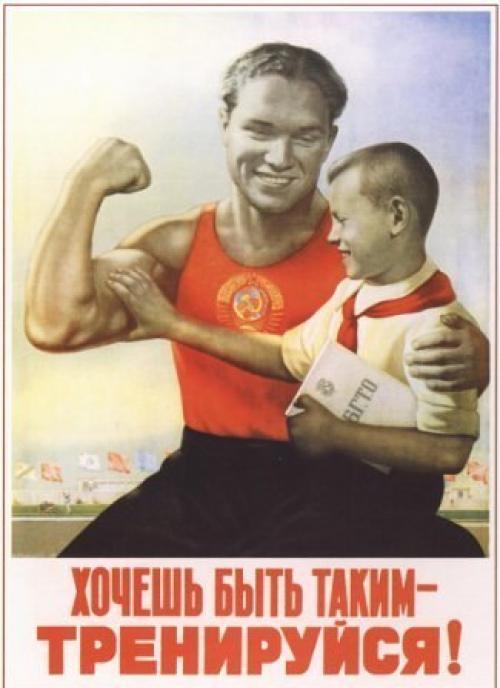 Общероссийское движение «Готов к труду и обороне» -  программа физкультурной подготовки, которая  существовала в нашей стране с 1931 года по 1991 год.
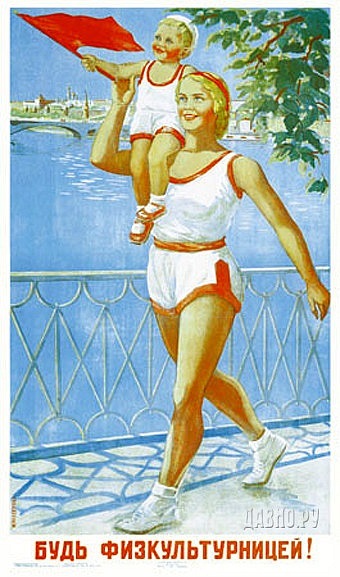 Что такое ГТО?
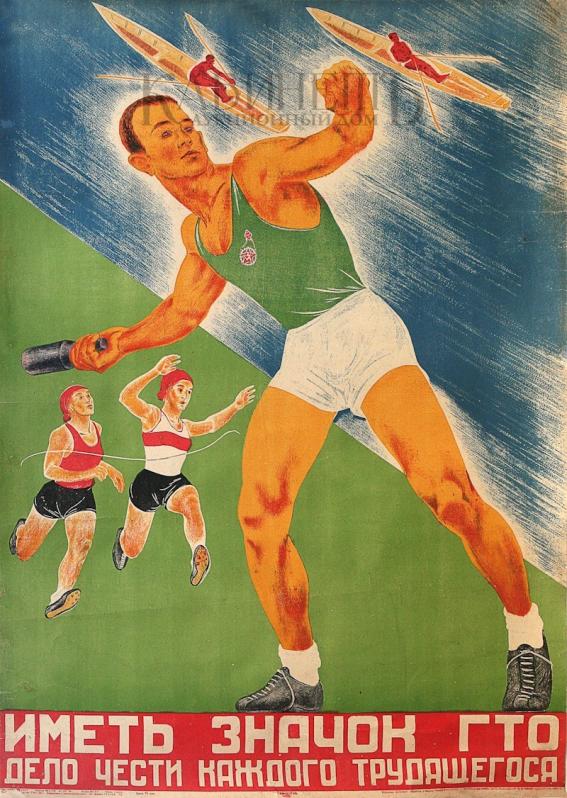 Охватывала население в возрасте от 10 до 60 лет.

Необходимо было сдать определенные нормативы по физ.подготовке.

Сдавать нужно было такие виды упражнений, как бег, прыжки в длину и в высоту, плавание, метание мяча, лыжные гонки, подтягивание на перекладине, стрельба, велокросс, туристский поход и др.
Первым обладателем знака ГТО                            I ступени стал знаменитый конькобежец Яков Федорович Мельников.
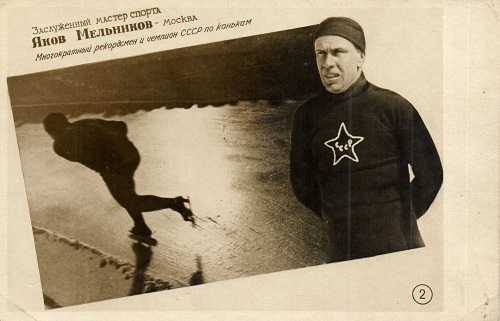 Значки ГТО 1931-1936 годов                             (I и II ступень).
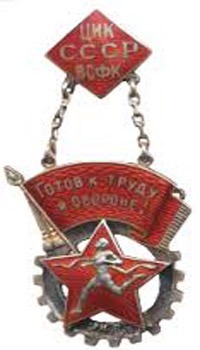 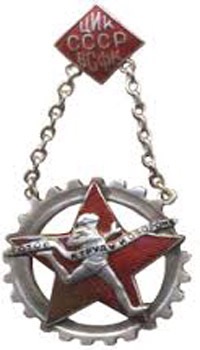 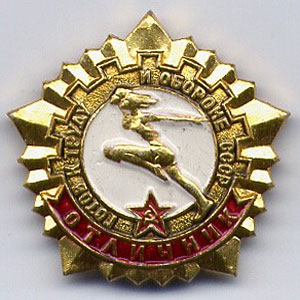 Сдача нормативов подтверждалась специальными серебряными и золотыми значками ГТО.
 Те, кто сдавал нормативы в течение нескольких лет, получали значок «Почётный значок ГТО».
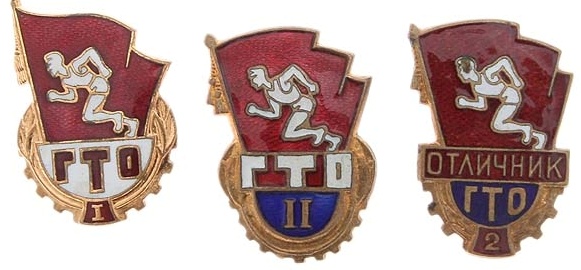 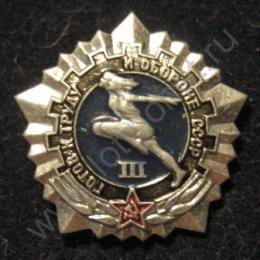 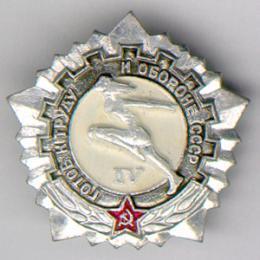 Иван Кожедуб     Николай Гастелло
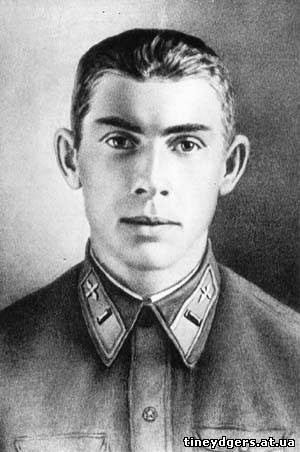 Александр Покрышкин
«От значка ГТО – к олимпийской медали!»
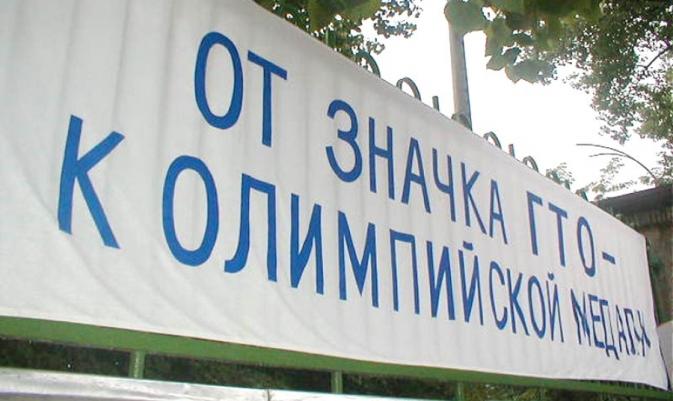 Так звучал лозунг, вдохновлявший миллионы советских граждан на ежедневные занятия физкультурой, спортом, утренней гимнастикой.
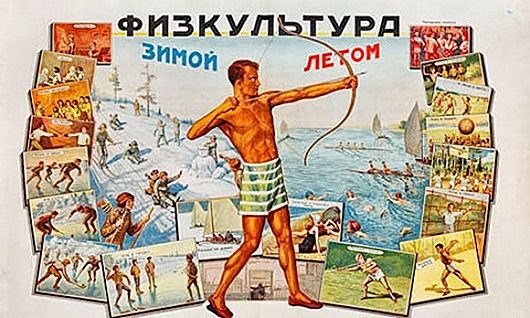 Получение и дальнейшее ношение значка ГТО было почетным, обеспечивало дорогу в большой    спорт.
 В былые времена его наличие говорило о том, что перед вами человек, который старается быть гармонично развитой личностью.
Агитационные плакаты
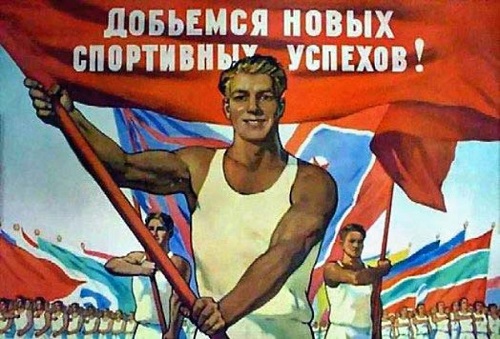 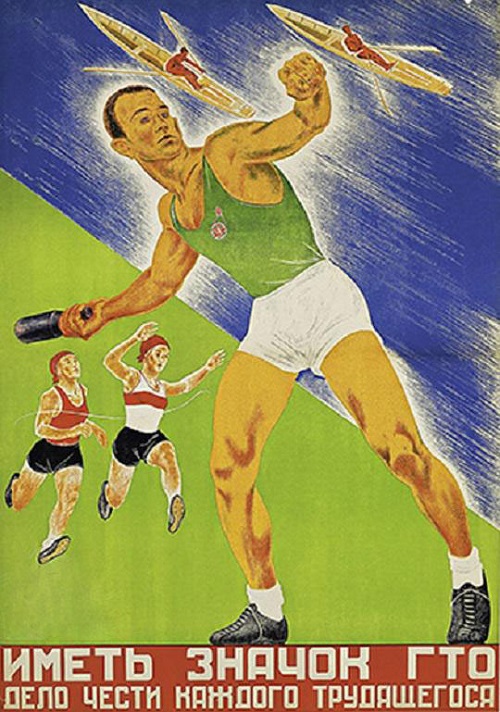 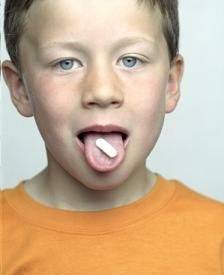 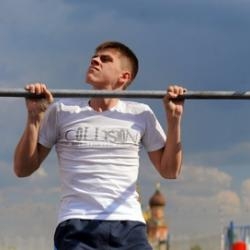 В годы перестройки, после развала Союза, комплекс ГТО был предан забвению, что существенно   отразилось на физической подготовке граждан и, в первую очередь, молодежи.
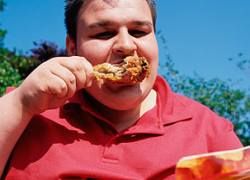 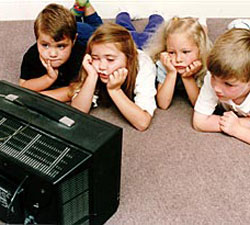 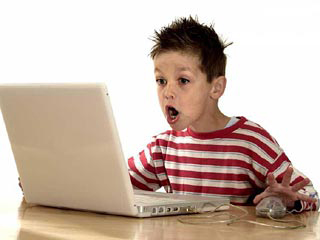 А что сегодня?
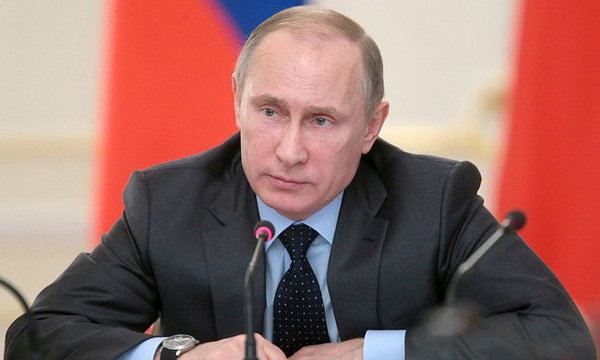 По Указу Президента РФ с 1 сентября 2014 года в нашей стране вводится Всероссийский физкультурно-спортивный комплекс «Готов к труду и обороне» (ГТО) для решения проблемы продвижения ценностей здорового образа жизни и укрепления здоровья детей.
В.В.Путин  предложил воссоздать систему ГТО в новом формате с современными нормативами.
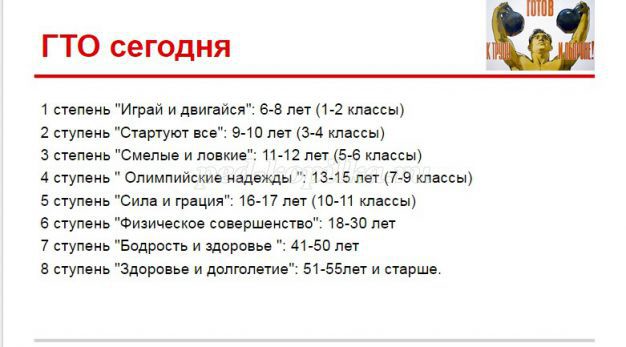 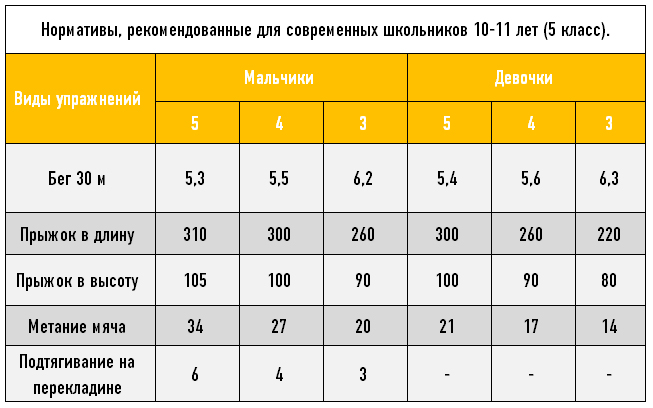 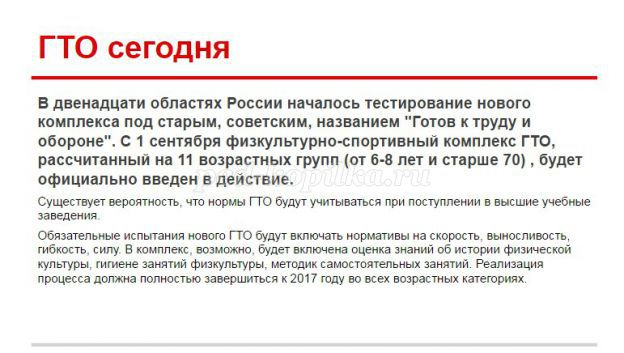 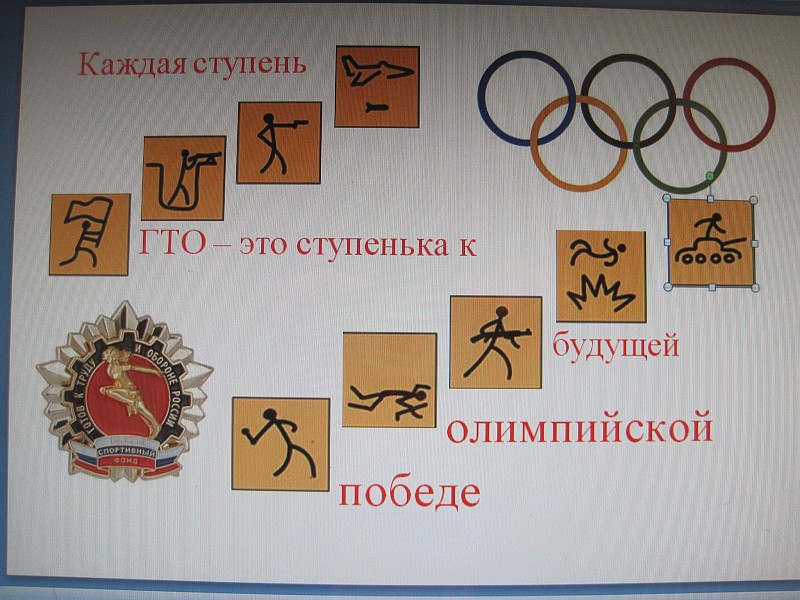 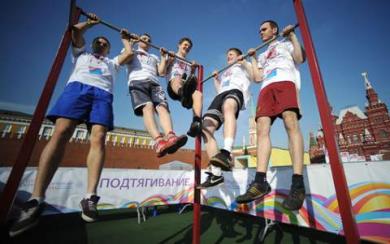 Сдать ГТО совсем непросто,
Ты ловким, сильным должен быть,
Чтоб нормативы победить,
Значок в итоге получить.
Пройдя же все ступени вверх -
Ты будешь верить в свой успех.
И олимпийцем можешь стать,
Медали точно получать.
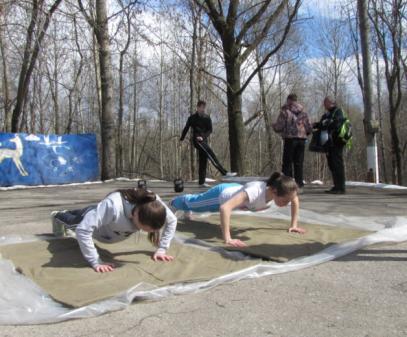 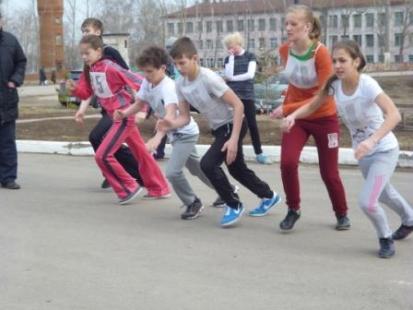 Вперёд, к победам!
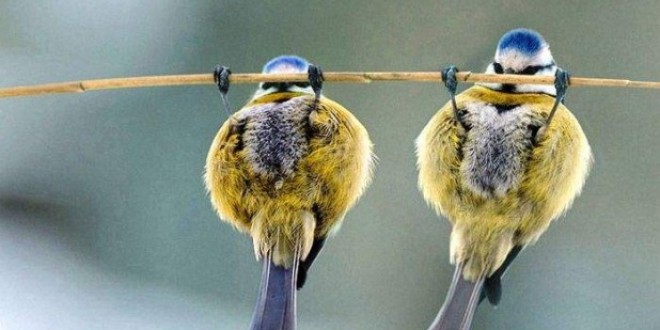